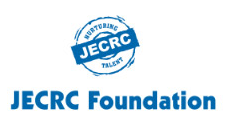 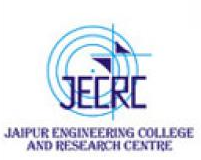 JAIPUR ENGINEERING COLLEGE AND RESEARCH CENTRE
Year & Sem – II Year & 3 Sem
Subject – Advanced Engineering Mathematics-I
Unit – III
Presented by –   (Dr.U.K.Pareek, Professor)
Dr.U.K.Pareek ( Professor, Deptt. of Mathematics) , JECRC, JAIPUR
1
1
VISION AND MISSION OF INSTITUTE
VISION OF INSTITUTE
 
 To became a renowned centre of outcome based learning and work towards academic professional, cultural and social enrichment of the lives of individuals and communities .
MISSION OF  INSTITUTE 
  Focus on evaluation of learning, outcomes and motivate students to research aptitude 
    by  project based learning.  
Identify based on informed perception of Indian, regional and global needs, the area of focus and provide platform  to gain knowledge and solutions.
Offer opportunities for interaction between academic and industry .
Develop human potential to its fullest extent so that intellectually capable and imaginatively gifted leaders may emerge.
2
1
Dr.U.K.Pareek ( Professor, Deptt. of Mathematics) , JECRC, JAIPUR
VISION AND MISSION OF DEPARTMENT
Vision
        To be a place of academic excellence by imparting quality teaching, carrying out research and technology development in frontier areas of electronics and communication engineering.
Mission
 To produce electronics and communication engineers having strong theoretical foundation, good practical knowledge and exposure to research and development.
 To inculcate in students the sense of ethics, morality, professionalism, creativity, leadership, independent thinking, self confidence, good communication skills and prepare them to become successful engineers who can work worldwide in industries and research & development laboratories.
3
1
Dr. U.K.Pareek  ( Professor, Deptt. of Mathematics) , JECRC, JAIPUR
CONTENTS (TO BE COVERED)
Properties of Laplace Transform and formulae
Dr.U.K.Pareek ( Professor, Deptt. of Mathematics) , JECRC, JAIPUR
4
1
Properties of Laplace Transform
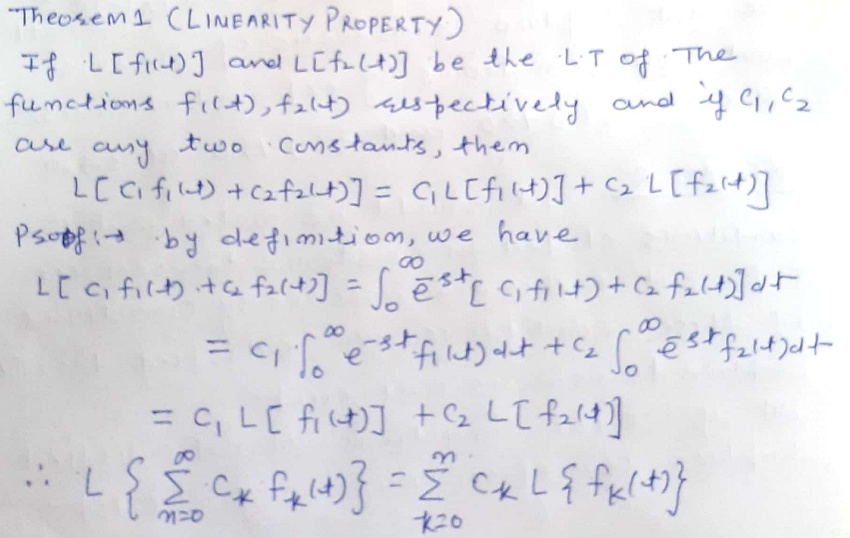 Dr.U.K.Pareek ( Professor, Deptt. of Mathematics) , JECRC, JAIPUR
5
1
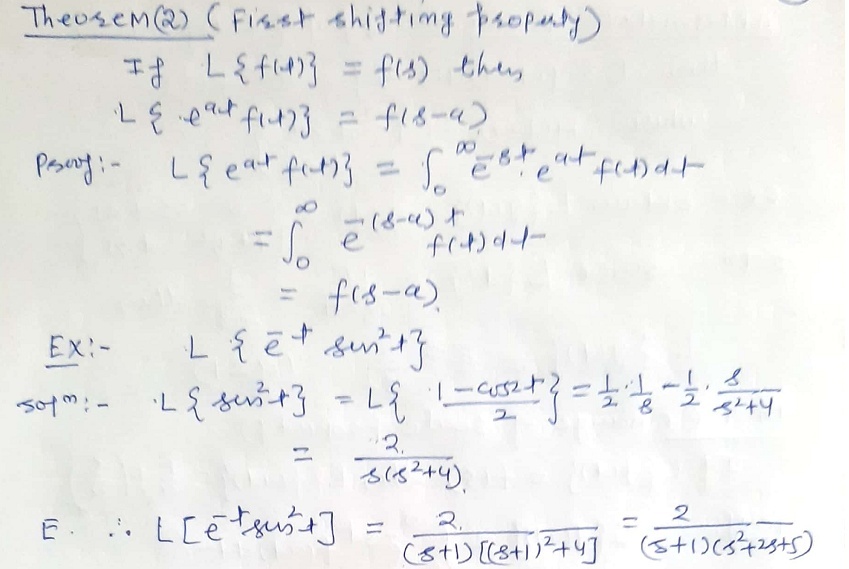 Dr.U.K.Pareek ( Professor, Deptt. of Mathematics) , JECRC, JAIPUR
6
1
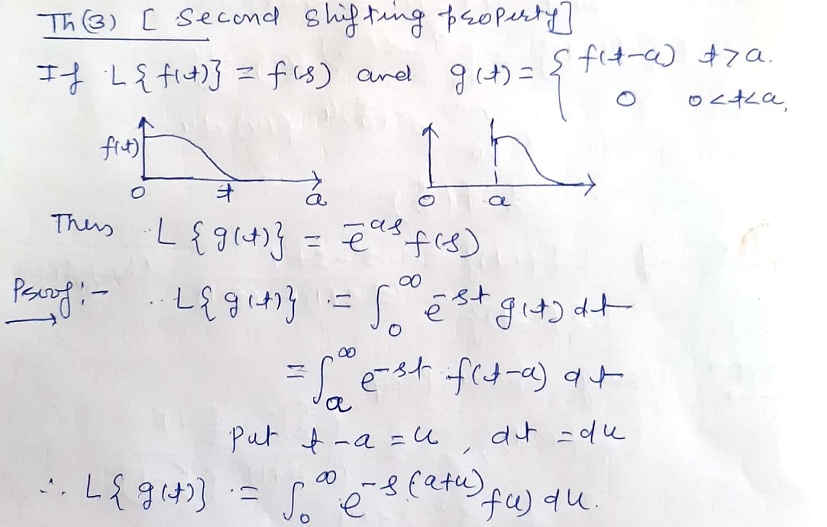 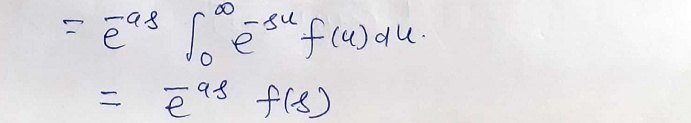 Dr.U.K.Pareek ( Professor, Deptt. of Mathematics) , JECRC, JAIPUR
7
1
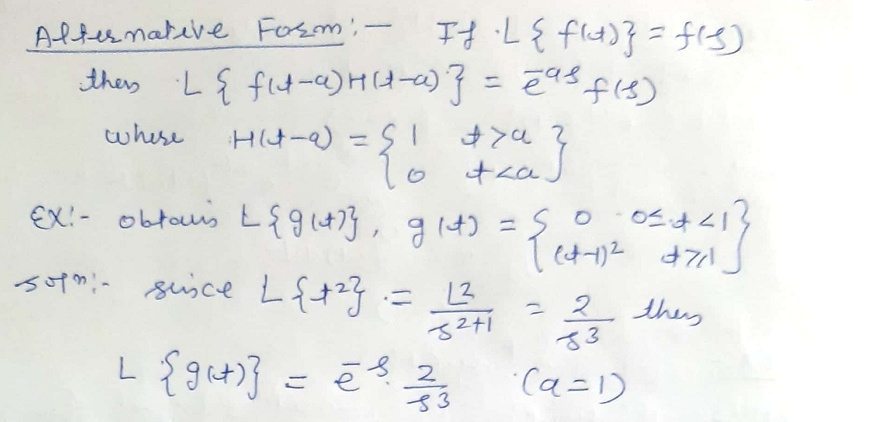 Dr.U.K.Pareek ( Professor, Deptt. of Mathematics) , JECRC, JAIPUR
8
1
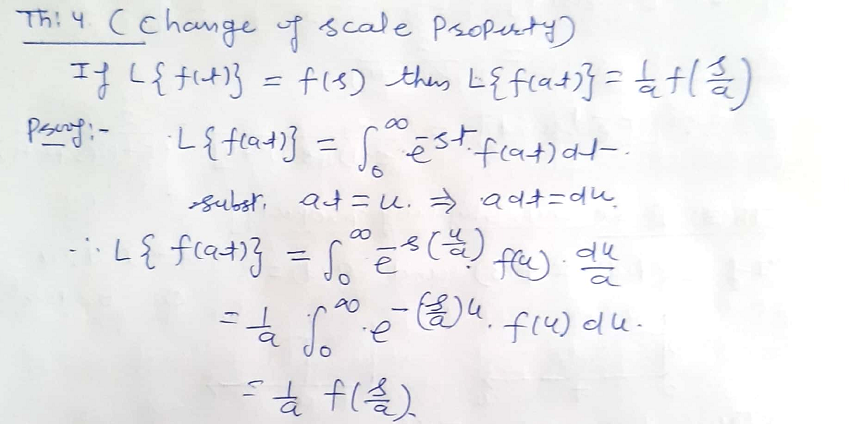 Dr.U.K.Pareek ( Professor, Deptt. of Mathematics) , JECRC, JAIPUR
9
1
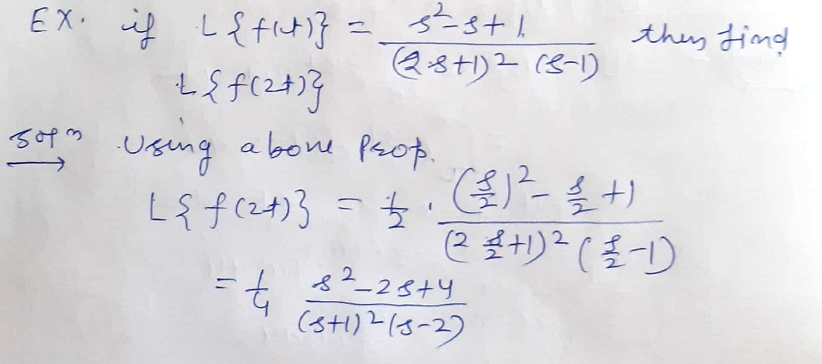 Dr.U.K.Pareek ( Professor, Deptt. of Mathematics) , JECRC, JAIPUR
10
1
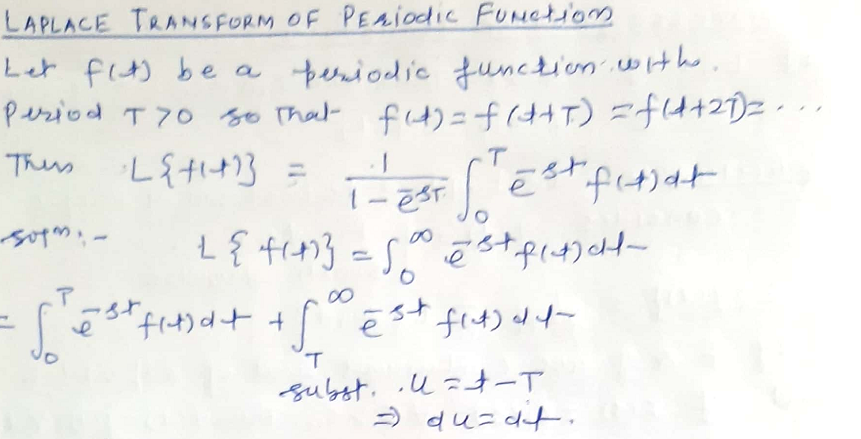 Dr.U.K.Pareek ( Professor, Deptt. of Mathematics) , JECRC, JAIPUR
11
1
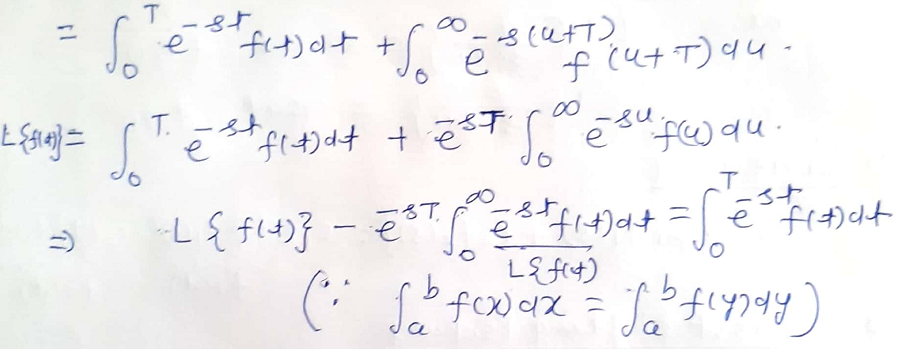 Dr.U.K.Pareek ( Professor, Deptt. of Mathematics) , JECRC, JAIPUR
12
1
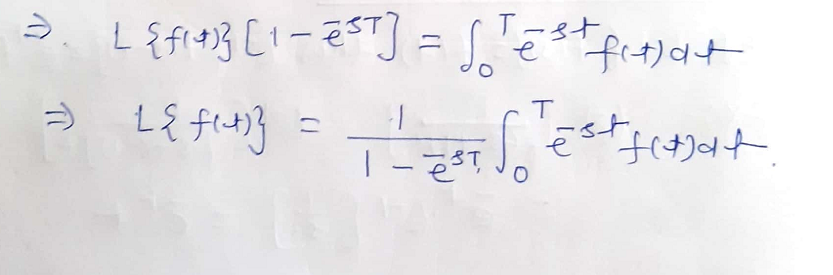 Dr.U.K.Pareek ( Professor, Deptt. of Mathematics) , JECRC, JAIPUR
13
1
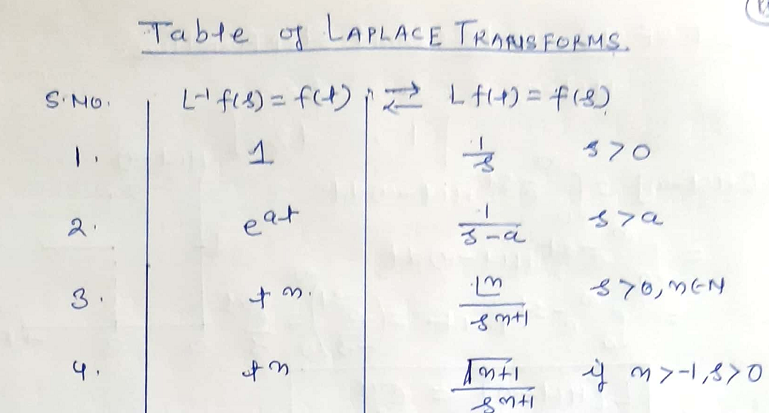 Dr.U.K.Pareek ( Professor, Deptt. of Mathematics) , JECRC, JAIPUR
14
1
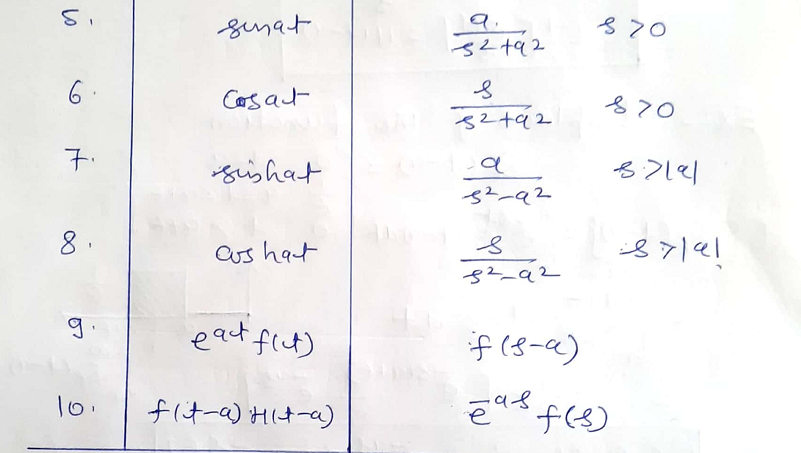 Dr.U.K.Pareek ( Professor, Deptt. of Mathematics) , JECRC, JAIPUR
15
1
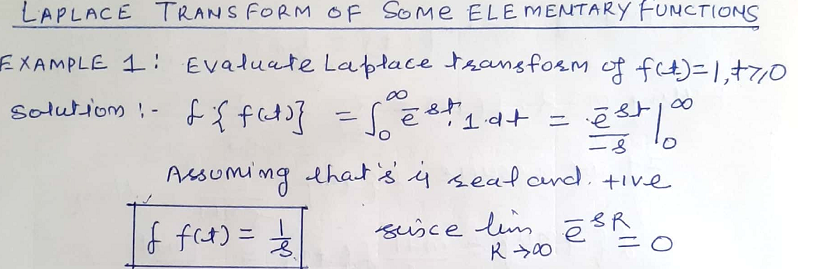 Dr.U.K.Pareek ( Professor, Deptt. of Mathematics) , JECRC, JAIPUR
16
1
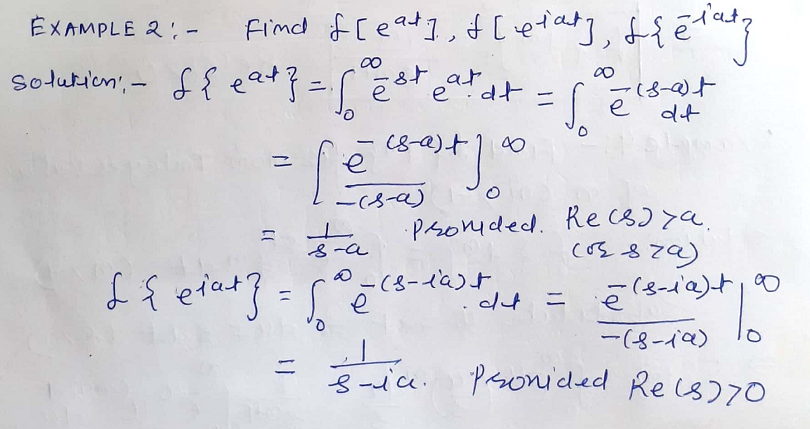 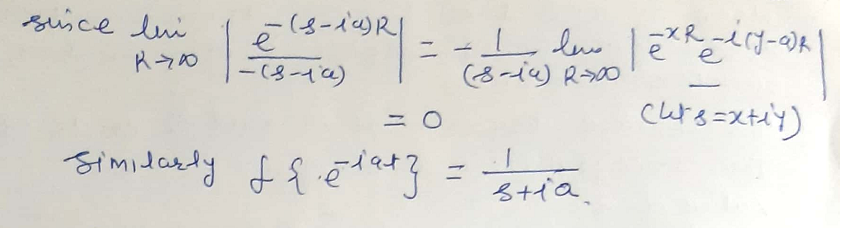 Dr.U.K.Pareek ( Professor, Deptt. of Mathematics) , JECRC, JAIPUR
17
1
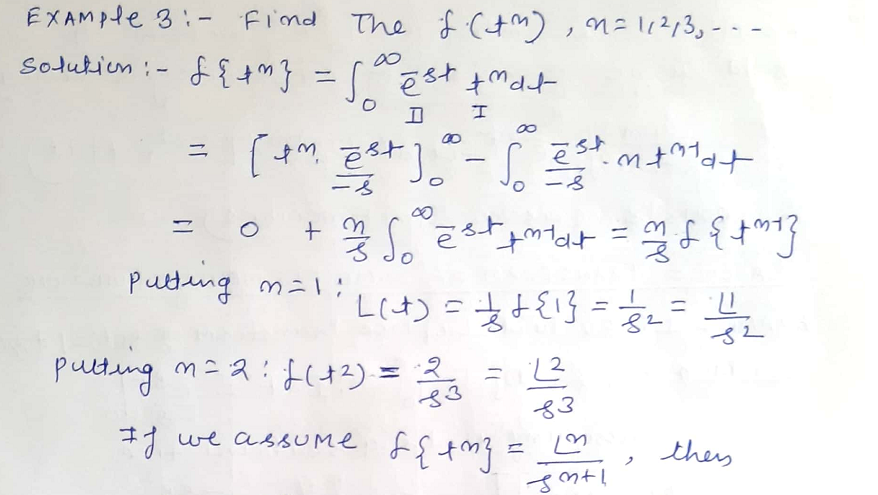 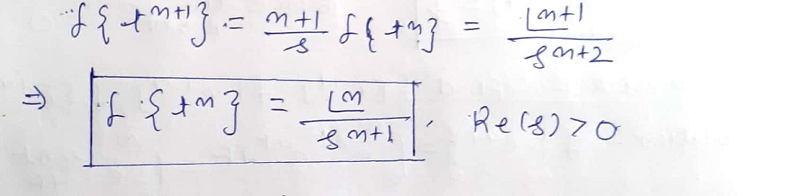 Dr.U.K.Pareek ( Professor, Deptt. of Mathematics) , JECRC, JAIPUR
18
1
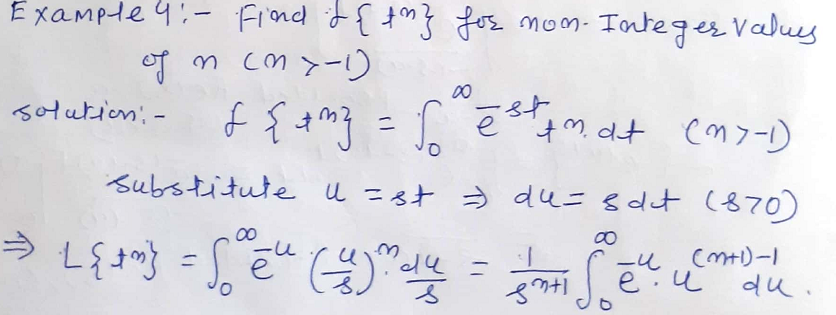 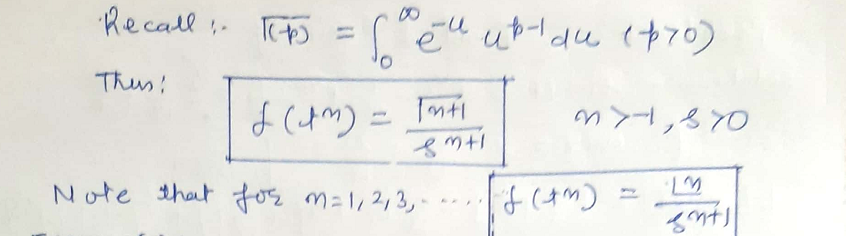 Dr.U.K.Pareek ( Professor, Deptt. of Mathematics) , JECRC, JAIPUR
19
1
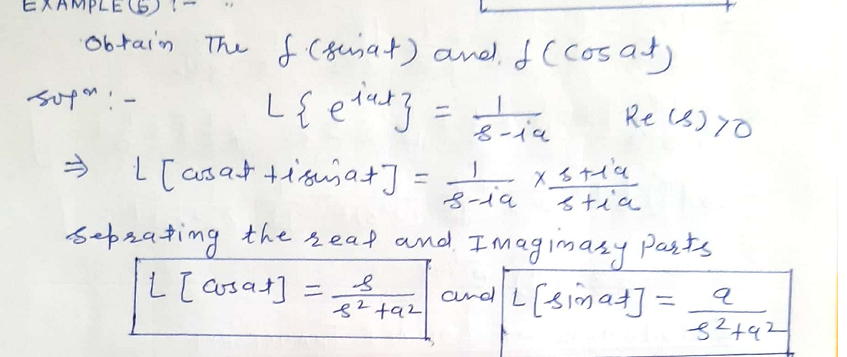 Dr.U.K.Pareek ( Professor, Deptt. of Mathematics) , JECRC, JAIPUR
20
1
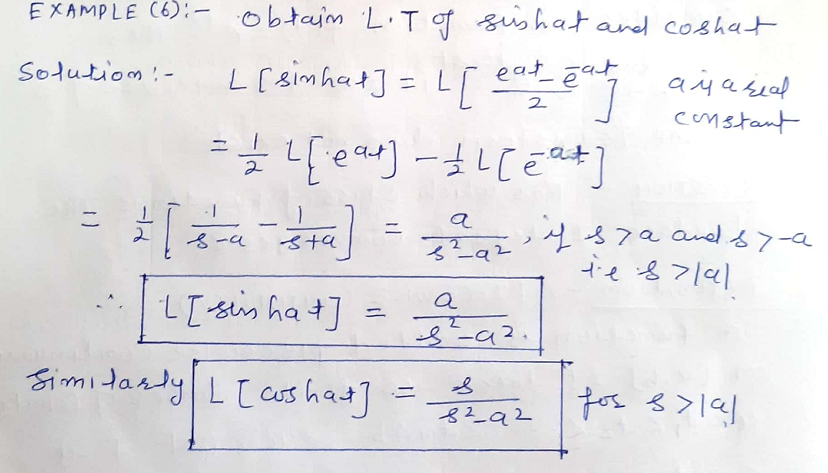 Dr.U.K.Pareek ( Professor, Deptt. of Mathematics) , JECRC, JAIPUR
21
1
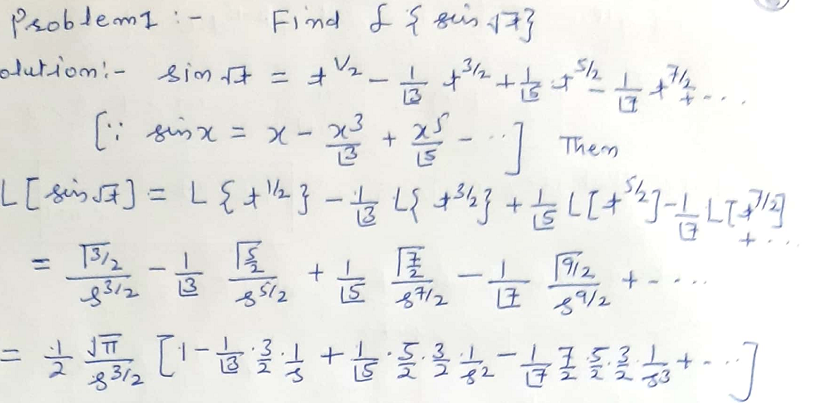 Dr.U.K.Pareek ( Professor, Deptt. of Mathematics) , JECRC, JAIPUR
22
1
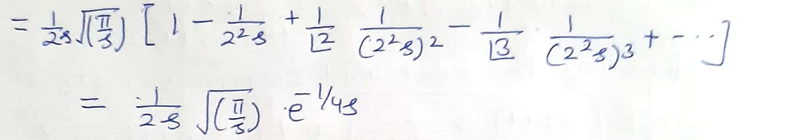 Dr.U.K.Pareek ( Professor, Deptt. of Mathematics) , JECRC, JAIPUR
23
1
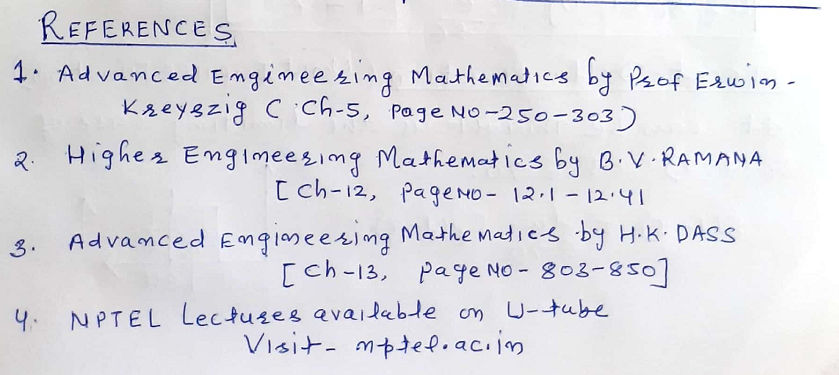 Dr.U.K.Pareek ( Professor, Deptt. of Mathematics) , JECRC, JAIPUR
24
1
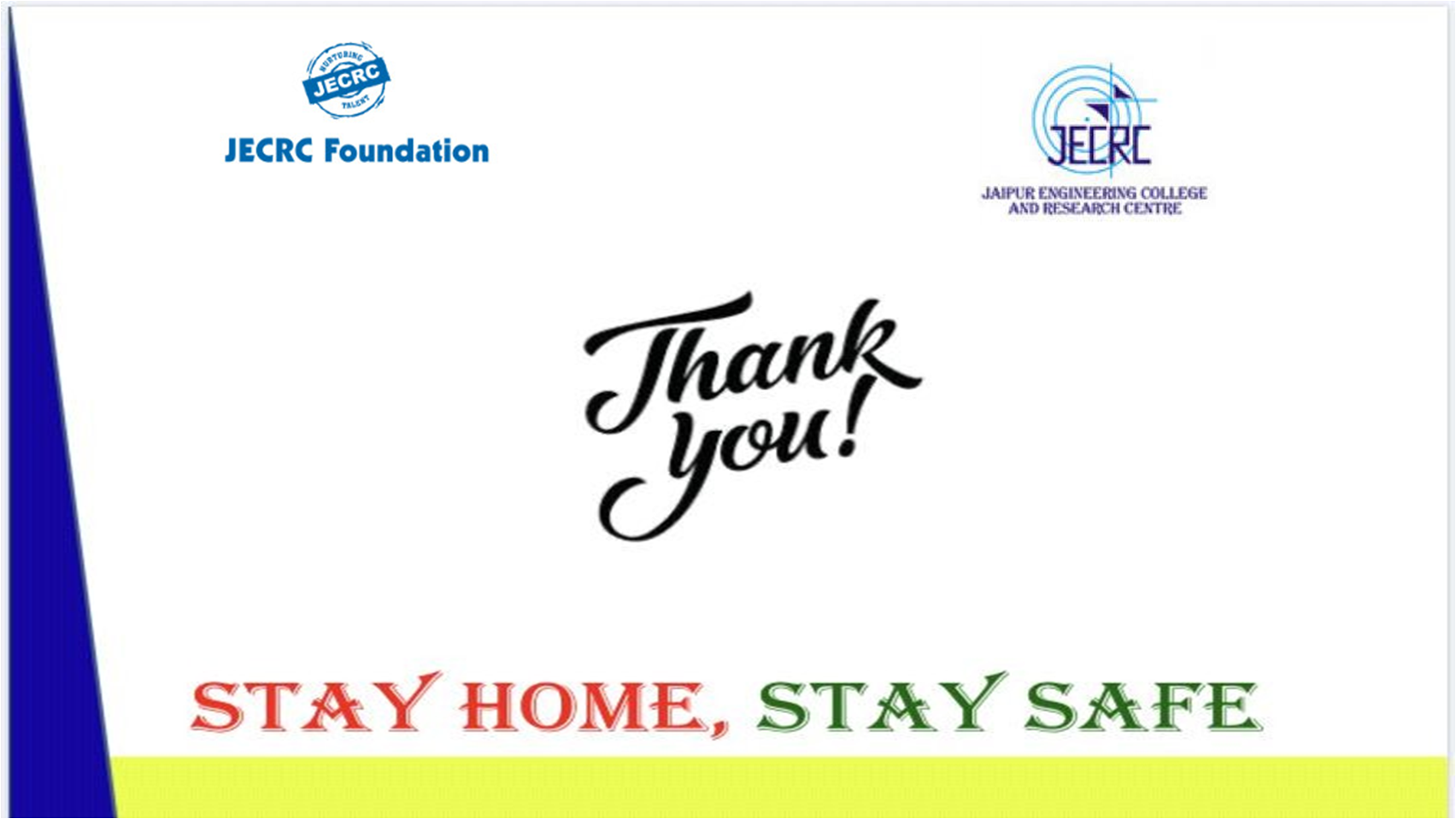 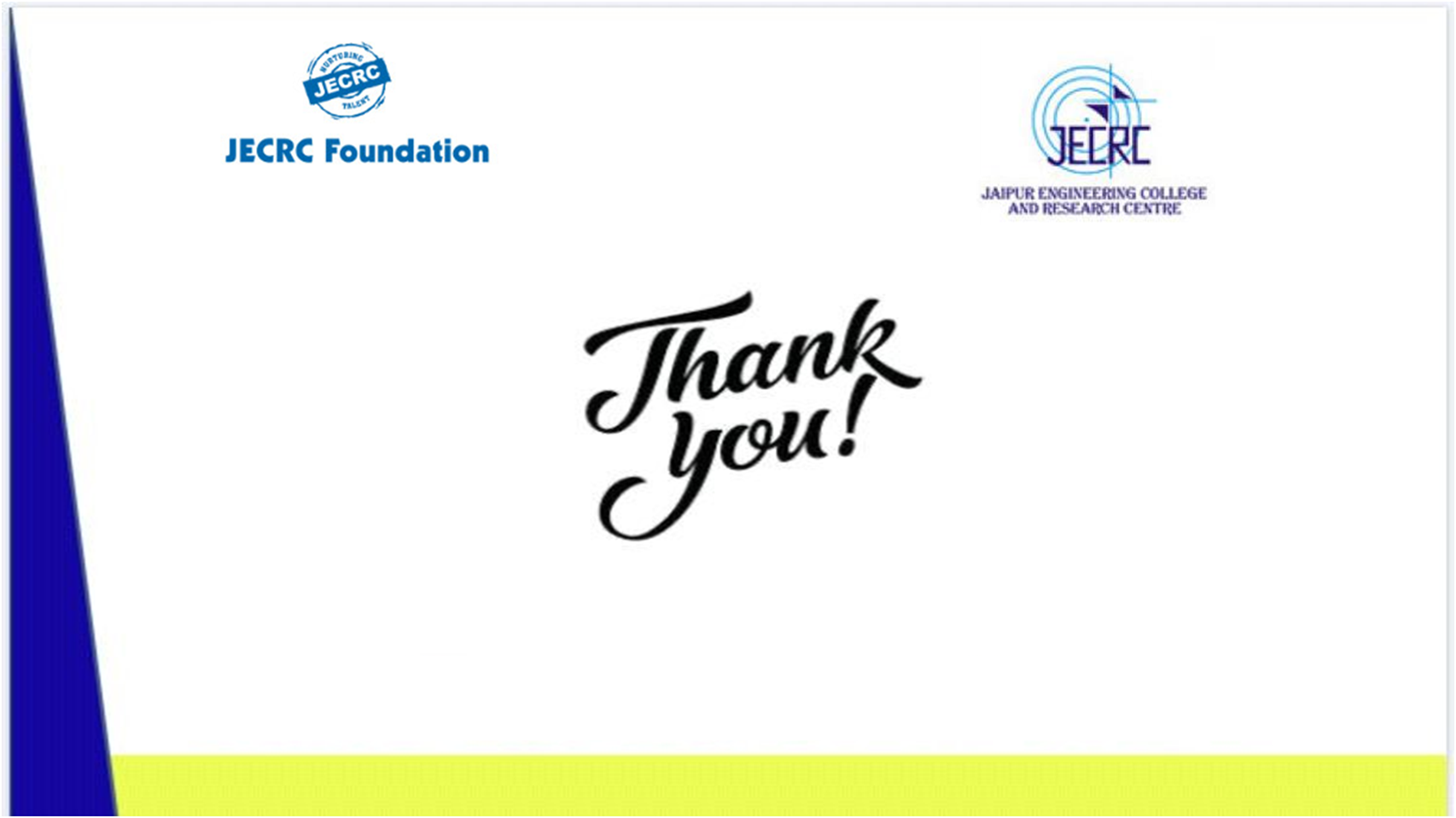 Dr. U.K.Pareek  ( Professor, Deptt. of Mathematics) , JECRC, JAIPUR
25
Dr.U.K.Pareek ( Professor, Deptt. of Mathematics) , JECRC, JAIPUR